Εργαλεία παραγωγής εκπαιδευτικού υλικού
Βασιλική Τσιέλου
Liveworksheets
Τι είναι;
Ψηφιακό εργαλείο μετατροπής 
έντυπων φύλλων εργασίας
(pdf, jpg, png) 
σε ηλεκτρονικά
4
διαδραστικές διαδικτυακές ασκήσεις 
 αυτόματη διόρθωση
 απλά διαδραστικά φύλλα εργασίας
5
Πώς μπορώ να το χρησιμοποιήσω;
Εγγραφή
  Σύνδεση
  Δημιουργία διαδραστικών φύλλων  
     εργασίας 
  Χρήση διαδραστικών φύλλων 
     άλλων εκπαιδευτικών
7
Δημιουργία
Εισαγωγή φύλλου εργασίας 
  Μετατροπή ερωτήσεων σε 
      διαδραστικές 
  Σχεδιασμός πλαισίων  
  Ορισμός απαντήσεων
  Ορισμός λήψης απαντήσεων των 
     μαθητών
8
Πως θα το 
χρησιμοποιήσω;
9
διαδραστικό φύλλο εργασίας 
      μέσα στην τάξη
  εργαλείο τυπικής αξιολόγησης
  εργαλείο αυτοαξιολόγησης 
      του/της μαθητή/τριας
10
Μαθητές
συμπληρώνουν τα φύλλα 
     εργασίας ηλεκτρονικά 
  στέλνουν τις απαντήσεις τους 
     στον εκπαιδευτικό
11
γίνονται πιο συμμετοχικοί και 
     ενεργητικοί
 ελέγχουν οι ίδιοι τις γνώσεις τους
 προσδιορίσουν τα μαθησιακά "κενά" 
     και τις αδυναμίες τους
 επαναπροσδιορίζουν τις ανάγκες τους
12
Διαδραστικά φύλλα εργασίας
Μπορούν να περιλαμβάνουν ασκήσεις 
  κειμένου
  αναδυόμενης επιλογής
  αντιστοίχισης
  πολλαπλής επιλογής 
  μεταφοράς και απόθεσης
  σωστού - λάθους
  ήχου (mp3)
  βίντεο (youtube)
  ομιλίας (με χρήση μικροφώνου)
13
Συνοπτικά βήματα δημιουργίαςδιαδραστικών φύλλων εργασίας
14
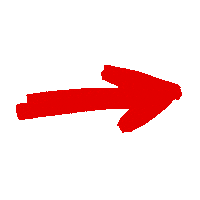 Βήμα 1 – α) Εγγραφή https://www.liveworksheets.com
15
Βήμα 1 – α) Εγγραφή https://www.liveworksheets.com
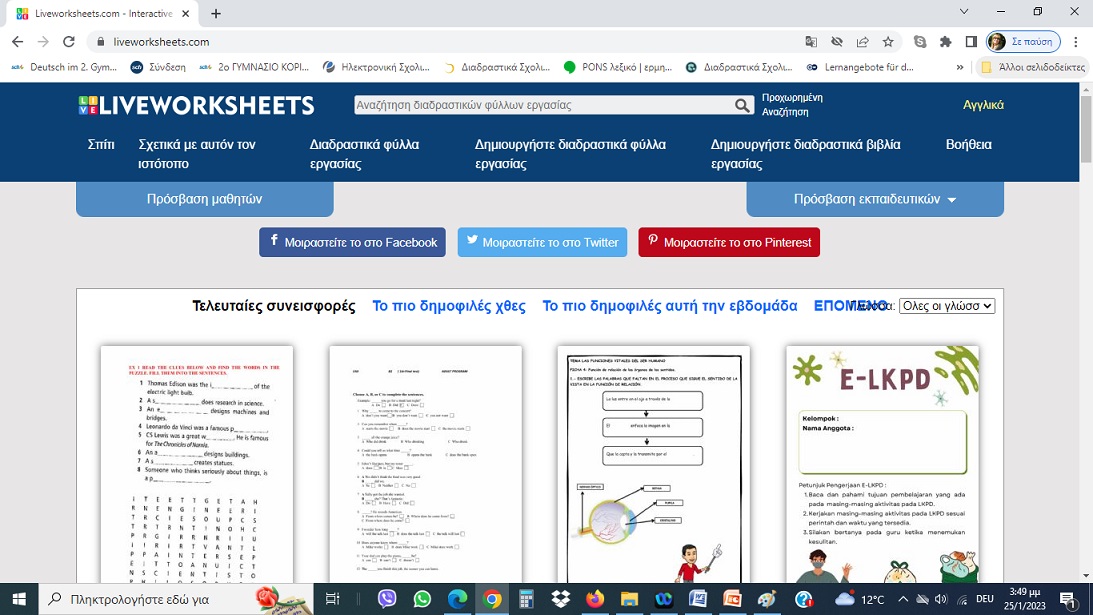 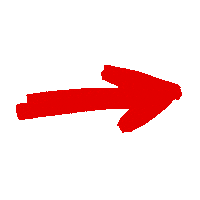 16
Βήμα 1 – α) Εγγραφή https://www.liveworksheets.com
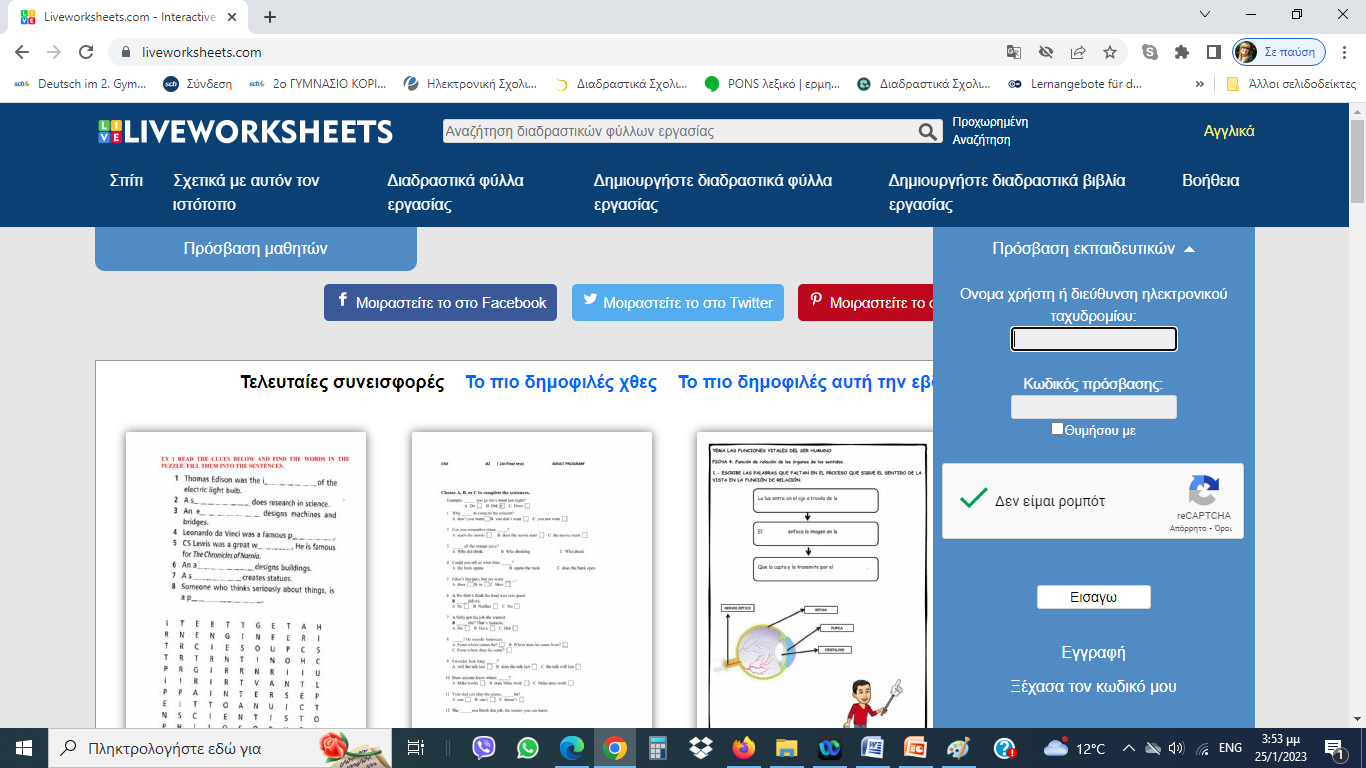 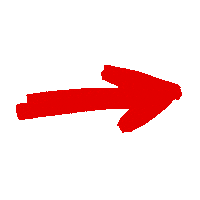 17
Βήμα 1 – α) Εγγραφή https://www.liveworksheets.com
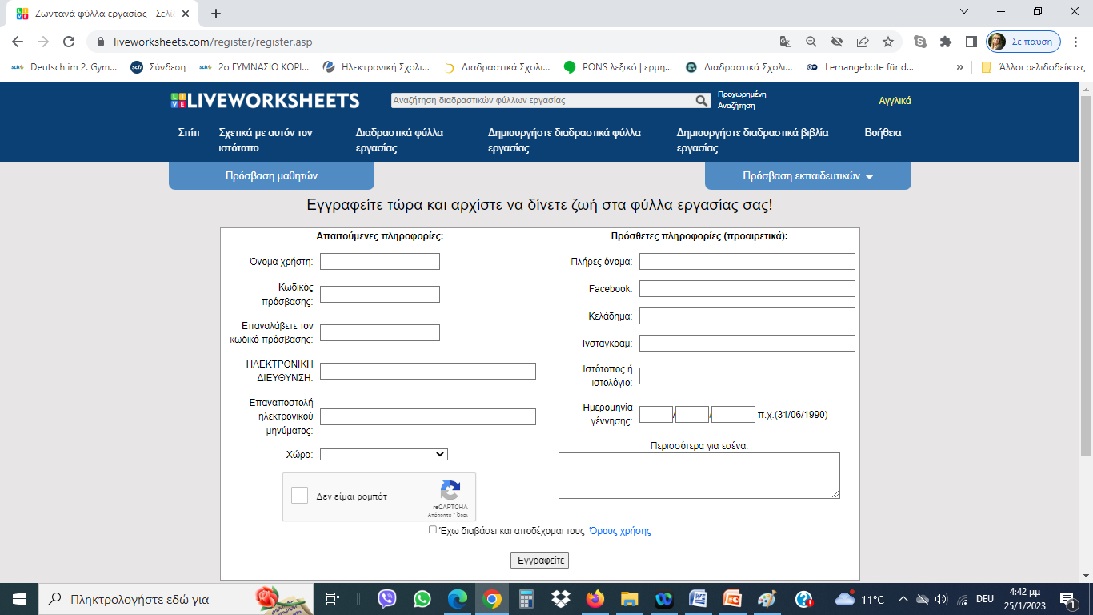 18
Βήμα 1 – α) Εγγραφή https://www.liveworksheets.com
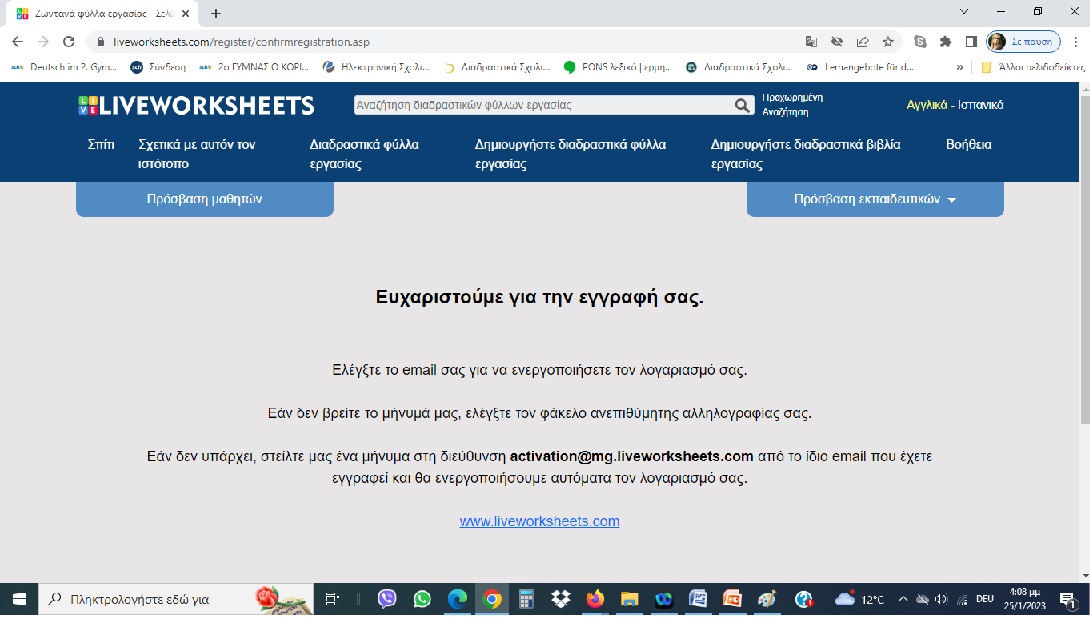 Επιβεβαίωση στο E-mail
19
Βήμα 1 – α) Εγγραφή https://www.liveworksheets.com
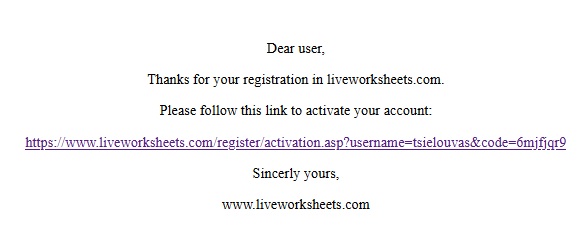 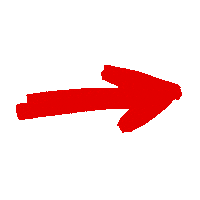 20
Βήμα 1 – β) Σύνδεσηhttps://www.liveworksheets.com
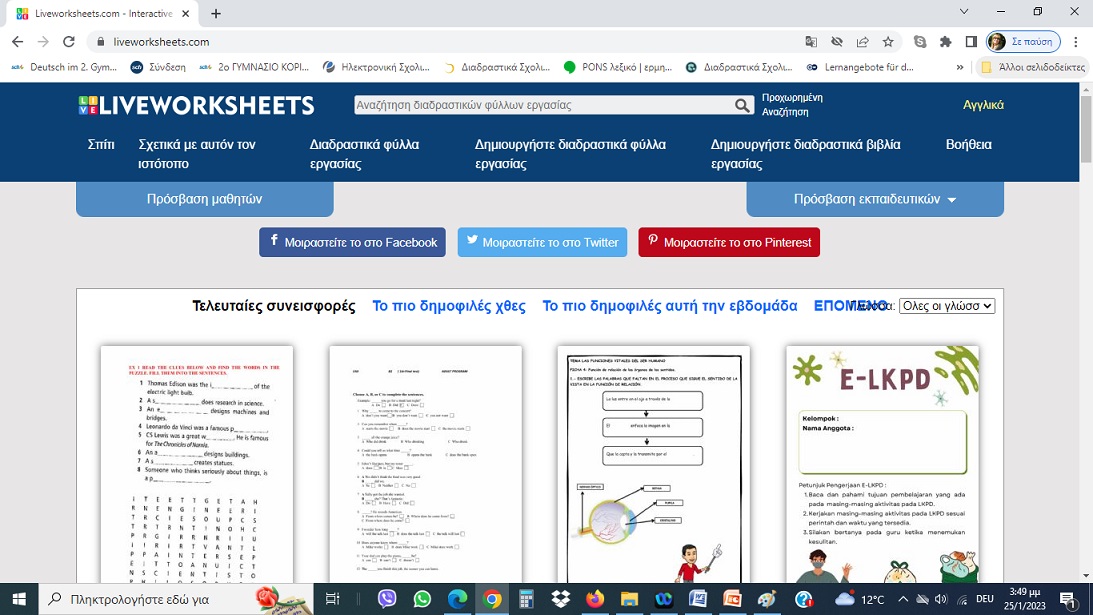 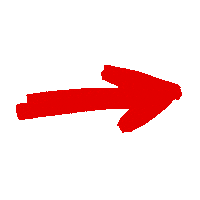 21
Βήμα 1 – β) Σύνδεσηhttps://www.liveworksheets.com
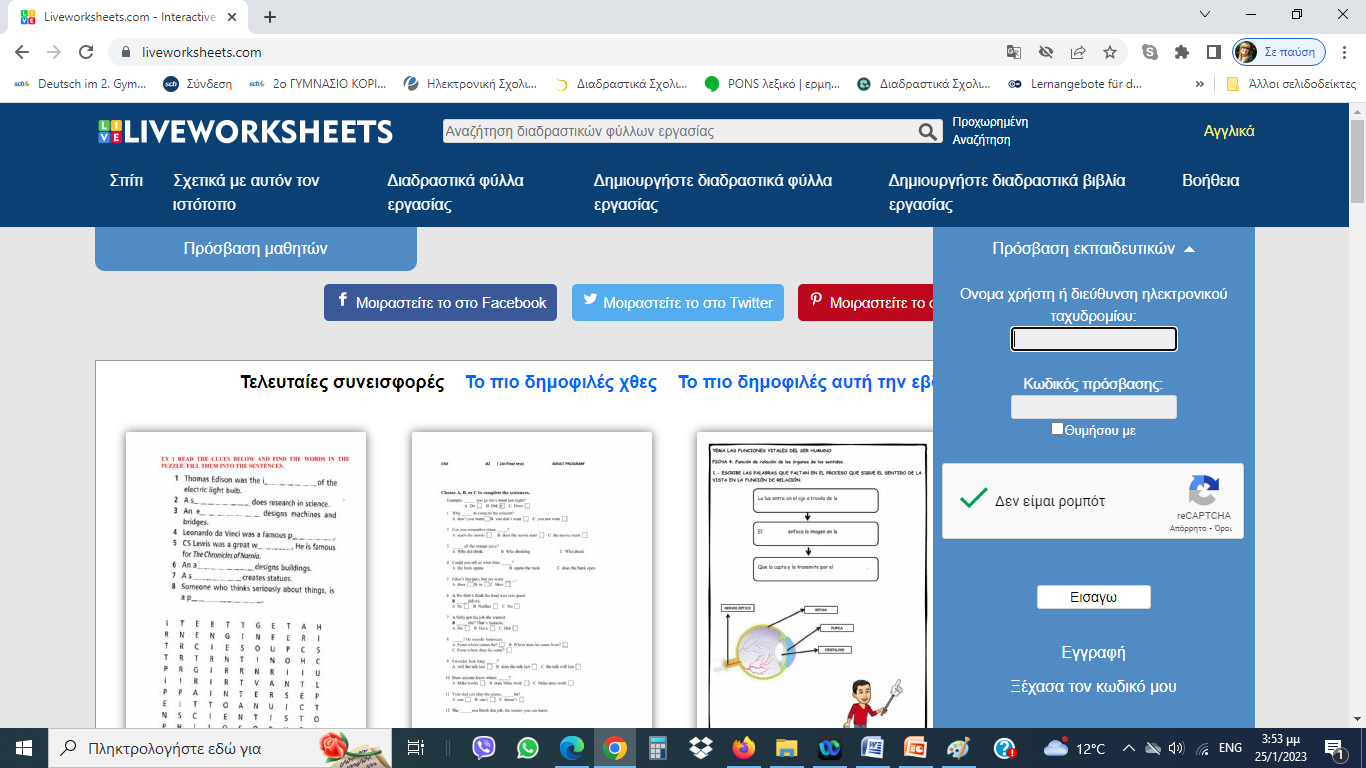 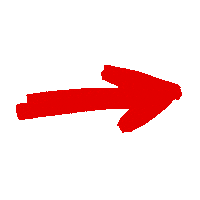 22
Βήμα 1 - Εγγραφή και σύνδεσηhttps://www.liveworksheets.comΒήμα 2 - Προετοιμασία φύλλου εργασίαςσε μορφή PDF, JPG ή PNG
23
Βήμα 1 - Εγγραφή και σύνδεσηhttps://www.liveworksheets.comΒήμα 2 - Προετοιμασία φύλλου εργασίας(υποστηρίζει μόνο  PDF, JPG ή PNG)Βήμα 3 – Δημιουργία Make interactive worksheets > Get Started
24
Βήμα 1 - Εγγραφή και σύνδεσηhttps://www.liveworksheets.comΒήμα 2 - Προετοιμασία φύλλου εργασίαςσε μορφή PDF, JPG ή PNGΒήμα 3 – Δημιουργία Make interactive worksheets > Get StartedΒήμα 4 - Μεταφόρτωση του φύλλου εργασίας
25
Βήμα 1 - Εγγραφή και σύνδεσηhttps://www.liveworksheets.comΒήμα 2 - Προετοιμασία φύλλου εργασίαςσε μορφή PDF, JPG ή PNGΒήμα 3 – Δημιουργία Make interactive worksheets > Get StartedΒήμα 4 - Μεταφόρτωση του φύλλου εργασίαςΒήμα 5 - Επεξεργασία
26
Βήμα 1 - Εγγραφή και σύνδεσηhttps://www.liveworksheets.comΒήμα 2 - Προετοιμασία φύλλου εργασίαςσε μορφή PDF, JPG ή PNGΒήμα 3 – Δημιουργία Make interactive worksheets > Get StartedΒήμα 4 - Μεταφόρτωση του φύλλου εργασίαςΒήμα 5 - ΕπεξεργασίαΒήμα 6 - Αποθήκευση
27
Βήμα 1 - Εγγραφή και σύνδεσηhttps://www.liveworksheets.comΒήμα 2 - Προετοιμασία φύλλου εργασίαςσε μορφή PDF, JPG ή PNGΒήμα 3 – Δημιουργία Make interactive worksheets > Get StartedΒήμα 4 - Μεταφόρτωση του φύλλου εργασίαςΒήμα 5 - ΕπεξεργασίαΒήμα 6 - ΑποθήκευσηΒήμα 7 - Διαμοιρασμός
28
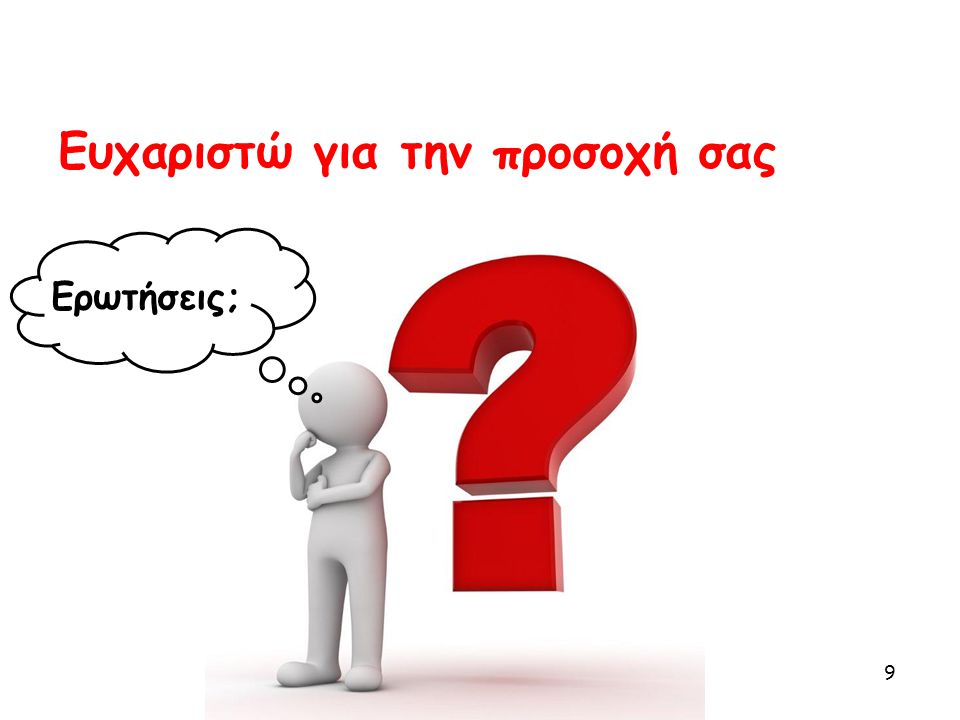 29